МБОУ Сергачская СОШ №3Презентация на тему: «Искусство вышивания.Вышивка крестом возрождается»
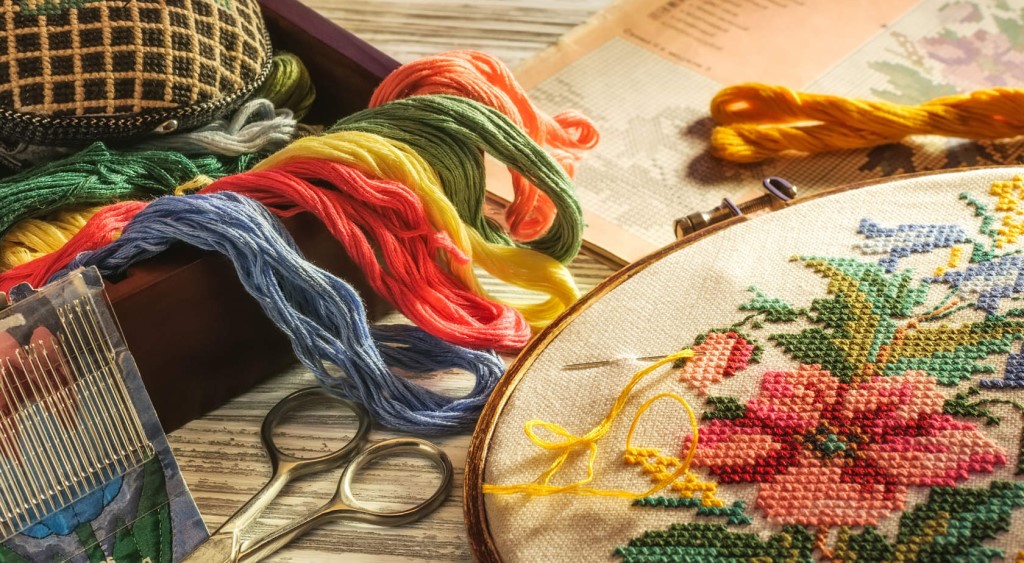 Выполнила ученица
                                                                                                                                                                                               9 «Б» класса
                                                                                                                                                                                           Лысова Алина


Руководитель: Делесова Н.Е.
1. Проблемная ситуация
Недавно мы сделали ремонт в моей комнате. И посмотрев на пустые стены у меня возникла идея вышить картину, чтобы заполнить эту пустоту.
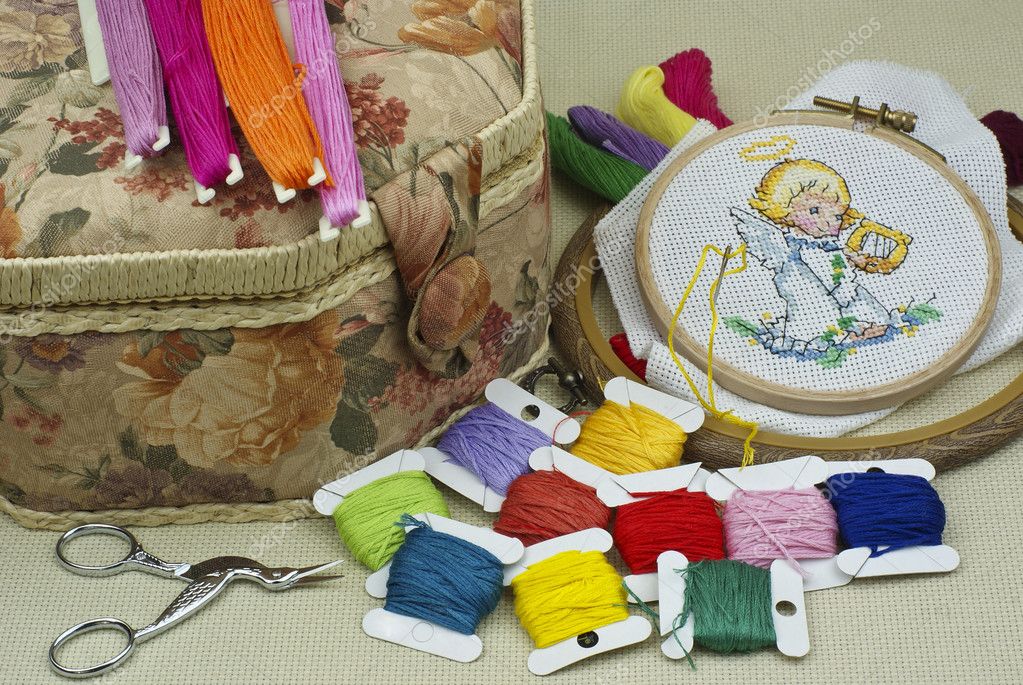 Цель и задачи
Цель: научиться технике «вышивка крестом» для создания картины
Задачи проекта:
изучить историю появления вышивки крестом;
выбрать интересный сюжет картины для вышивания, чтобы украсить комнату;
хорошо овладеть техникой «вышивка крестом»;
увлечь других людей занятиями вышивкой;
научиться выполнять расчёты при покупке рабочих материалов.
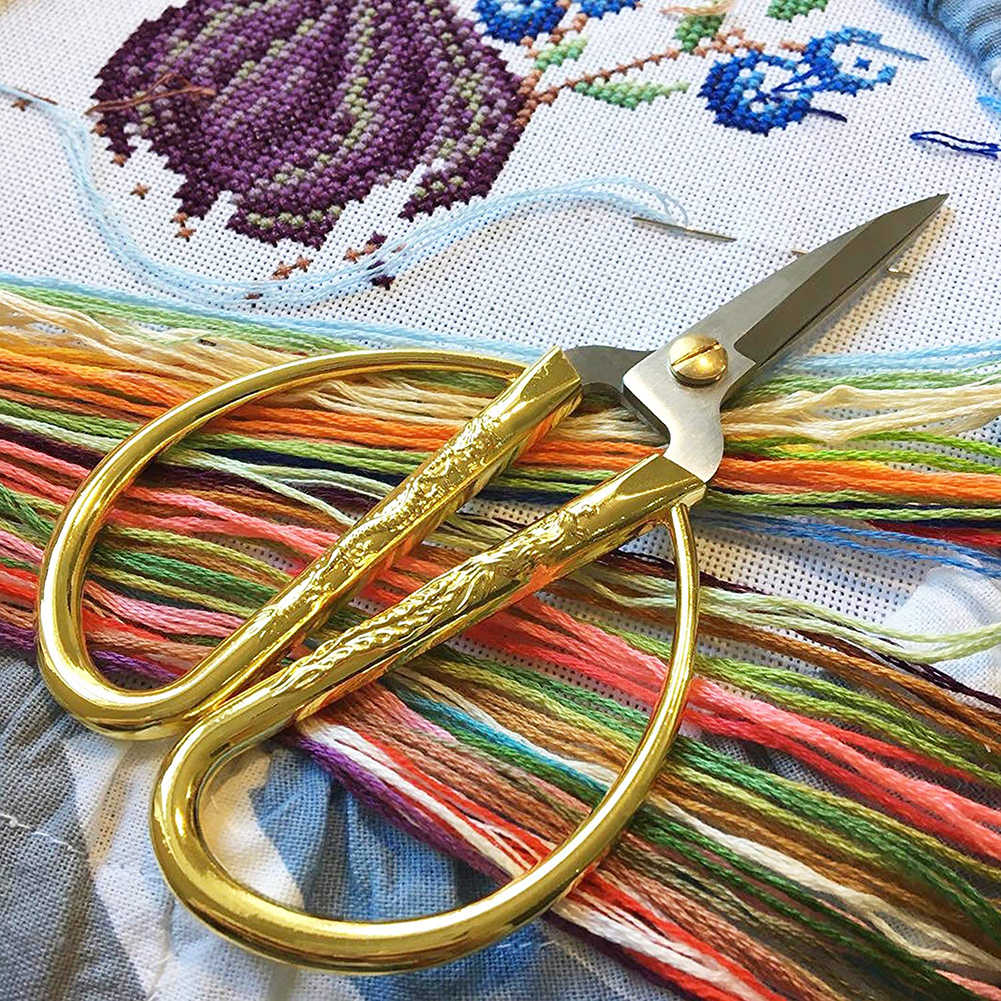 3.Исследование
Посмотрев в интернете несколько вариантов. Я выбрала для себя два варианта картины крестиком и одна из них должна подойти к интерьеру в моей комнате. Теперь перед мной стоит задача выбрать одну картину.
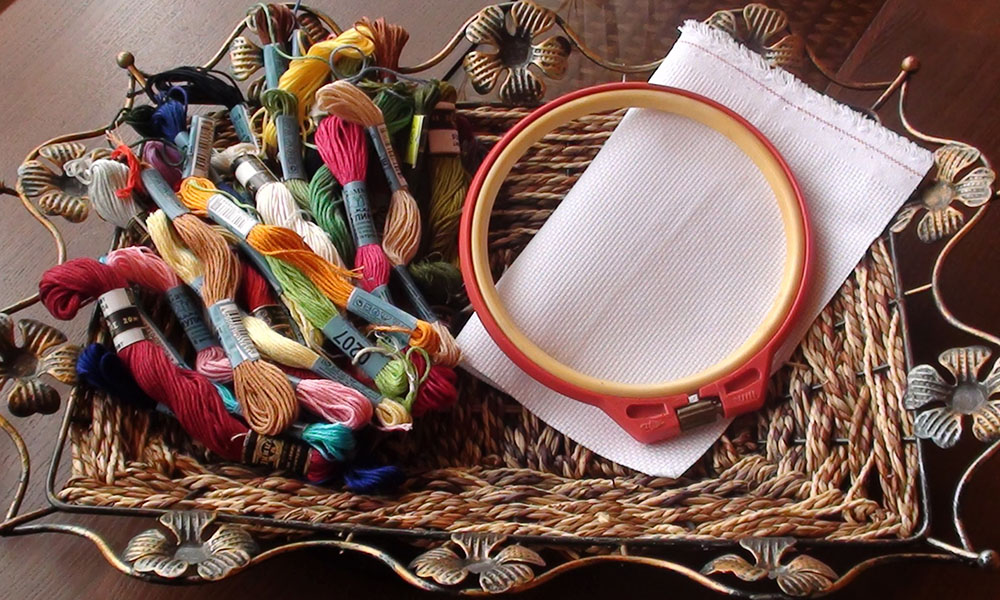 4.Критерии к изделию
Доступная технология изготовления.
Небольшой расход материалов.
Высокое качество.
Удобство в эксплуатации.
Оригинальность выполнения.
5. Первоначальные идеи
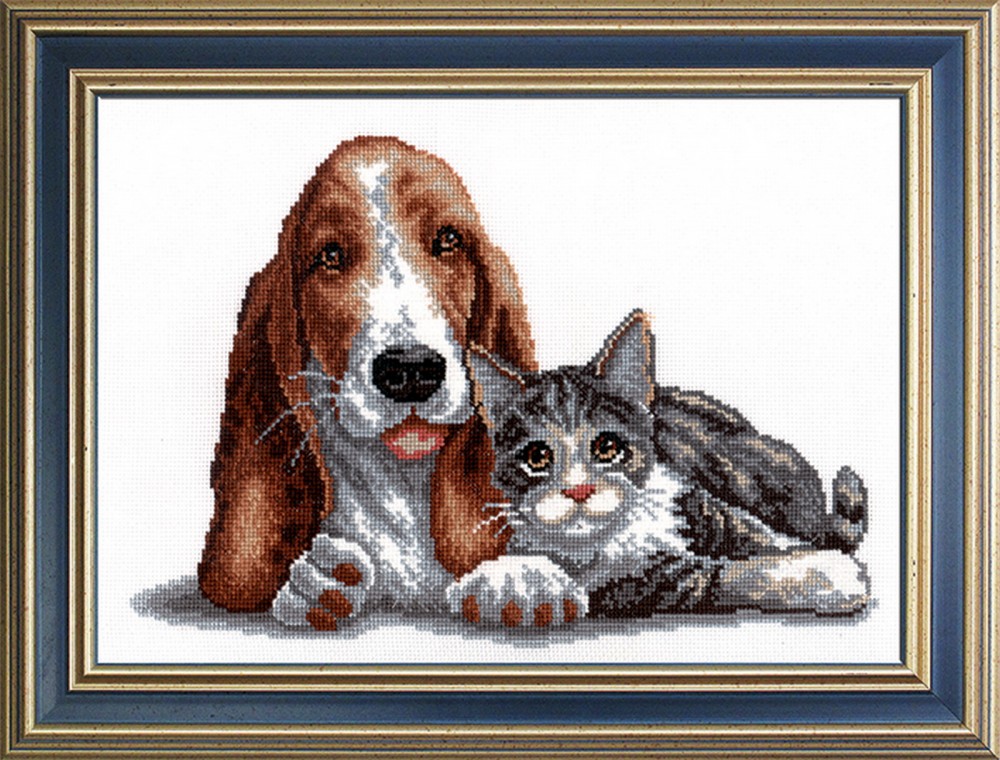 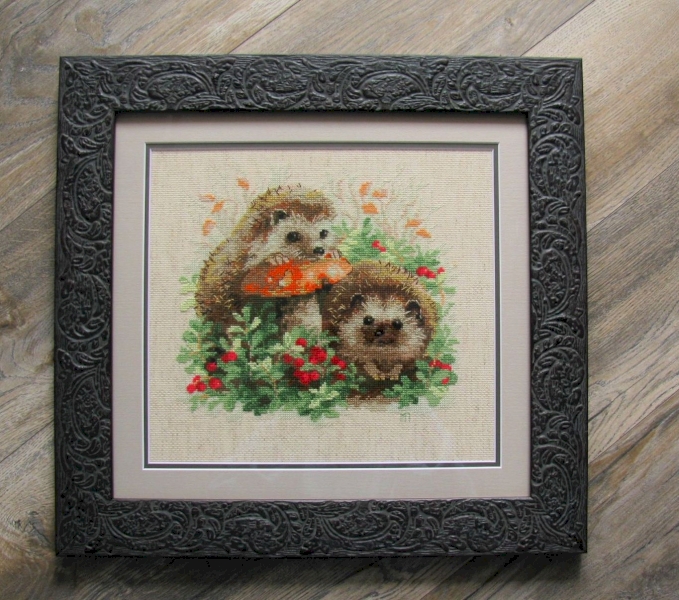 6.Выбор лучшего варианта
Вывод: подведя результаты, я решила вышить картину «Ёжики в бруснике».
Так как она подходит по всем моим критериям.
7.Расчёт денежных средств
Вывод: материальные затраты не велики, всего по затратам у меня вышло 910 рублей.
8. Технология изготовления
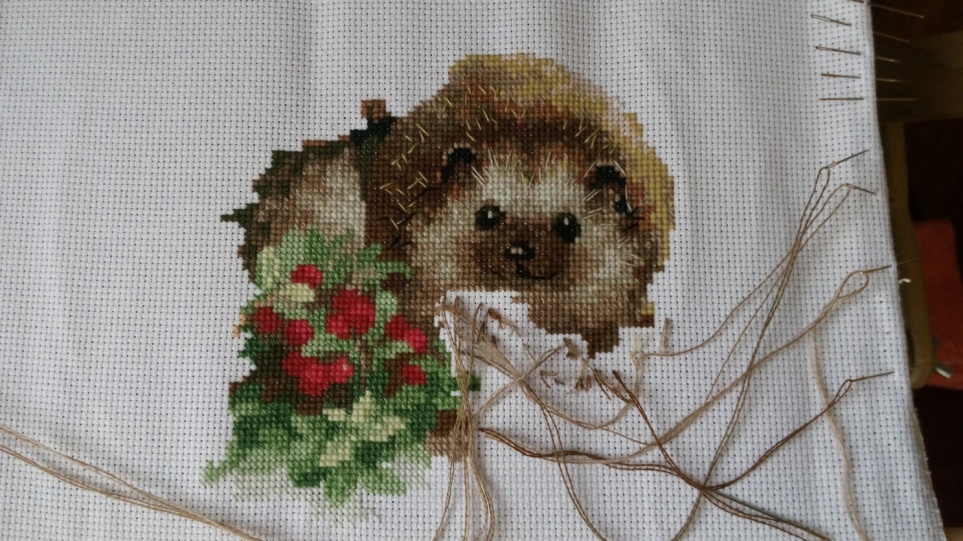 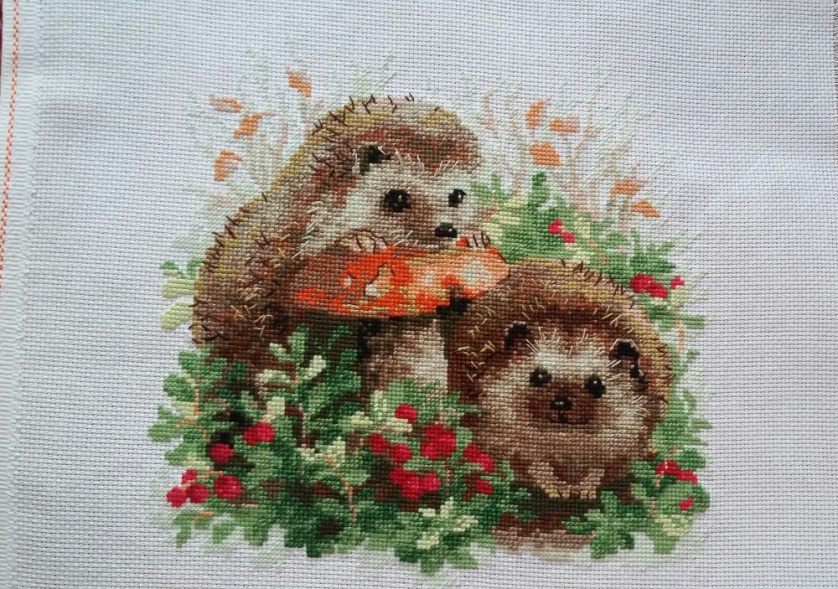 9. Соответствие изделия разработанным требованиям
Доступные инструменты и материалы.
Легкое в изготовлении.
Небольшой расход материалов.
Доступная технология изготовления.
Чтобы подходила под интерьер.
Чтобы была красивая.
10.Самооценка
Чем далее я продвигаюсь в выполнении конкретной работы, и вообще, в наращивании профессионализма в вышивании, тем больше обращаю внимание на ряд положительных тенденций, характеризующих этот процесс.
В первую очередь, это радостное чувство гармонии, которое овевает, как только принимаешься за любимое дело. Оно рождается в творческом мышлении, когда образы картины начинаютпо мере заполнения канвы принимать явственные очертания, цветовую насыщенность и палитровость. Природа подарила нам цвет, и надо уметь применять его красочные щедроты, его свойства, научиться распознавать оттенки. Здесь фантазия преподносит различные варианты картины, компонентные и цветовые импровизации.
Нельзя не отметить психологическое и физиологическое воздействие. Вышивание прогоняет стресс и мрачные мысли. Успокаивается нервная система, улучшается настроение. Повышается столь необходимая внимательность, собранность, вырабатывается усидчивость и аккуратность. По мере роста умения отмечаешь улучшение моторики рук, лучшую скоординированность движений.
Кроме того, вышивание открыло во мне дизайнерские способности. На джинсы, брюки, блузки я могу при желании нанести симпатичную вышивку, что сделает одежду более модной и оригинальной.
Наконец, интерес к данному виду творчества помогает мне устанавливать новые контакты, знакомиться с другими вышивальщицами и находить среди них единомышленников, расширяя свой кругозор.
Итог
Заключение
Выводы:
работая над проектом, мы познакомились с историей русской вышивки;
освоили технологию вышивания крестом;
мама и бабушка оценили работу, и теперь картина украшает наш дом;
мои одноклассники поделились своим опытом в вышивании, а некоторые ребята пожелали научиться вышивать крестиком.
вышивка крестом является хорошим украшением комнаты и не только, а так же вышивку можно преподнести как подарок.